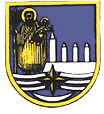 GRAD  RABJedinstveni upravni odjelOdsjek za gospodarstvo
RADNA  ZONA  MIŠNJAK



Rab, kolovoz 2011. godine
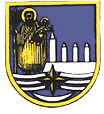 Pravni okvir RZM


	Temeljem prihvaćenog Prostornog plana uređenja Grada Raba, 26. travnja 2002. godine Gradsko vijeće grada Raba donosi Odluku o osnivanju Radne zone Mišnjak (RZM)
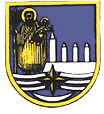 Osnovni podaci o RZM- smještena je na jugoistočnom dijelu        otoka Raba 1,5 km od trajektnog   pristaništa Mišnjak uz državnu   prometnicu D 105 - ukupna površina RZM-a je 11,7 Ha- predviđeno je 14 građevnih parcela   s kompletnom infrastrukturom- najmanja građevna parcela je    površine 2.534 m2, a najveća 12.546 m2
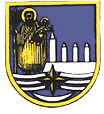 Opći cilj izgradnje RZM: 

 Stvaranje održivog gospodarskog i društvenog razvoja na području 
   Grada Raba

 Posebni ciljevi izgradnje RZM:

 Stvaranje uvjeta za povećanje broja zaposlenih
 Stvaranje uvjeta za razvoj postojećih i otvaranje novih poslovnih   
   subjekata
 Dislociranje djelatnosti iz turističkih zona u radnu zonu Mišnjak
 Uklanjanje prometnih gužvi te podizanje kvalitete života na otoku Rabu 
 Razvoj nerazvijenih i neiskorištenih područja otoka
 Zaštita okoliša i prostora
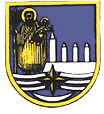 I2-5
Namjena građevnih čestica:-  CENTRALNI PLATO  K1-1: 	poslovno-uslužni sadržaj- PLATOI  K2-1, K2-2, K2-3: 	skladišta, trgovine- PLATOI  K2-4, K2-5, K2-6 	ostali poslovno-trgovački sadržaji- PLATO  K4-1: mješovita namjena- PLATOI  I2-1 do I2-6: 	proizvodni i zanatski sadržaji
I2-4
I2-6
I2-3
K2-6
K2-5
K2-4
I2-2
I2-1
K2-3
K2-1
K2-2
K1-1
K4-1
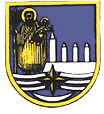 Osnovni  parametri  za      građenje:- Dopušteni broj etaža građevine P+1- Maksimalna visina građevine = 11 m- Koeficijent izgrađenosti građevne    čestice kig=0,30- Koeficijent iskoristivosti građevne    čestice kis=0,60
RZM
Trajektno pristanište 
Mišnjak
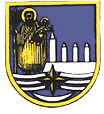 Smještaj RZM-a u prostornom planu:- luka Mišnjak- luka Pudarica- zračna luka Mišnjak- odlagalište građevnog      materijala- solarna elektrana- kamenolom- zabavno-rekreacijsko    područje “Mag”
Kamenolom
Aerodrom
Solarna  elektrana
ZRP 
Mag
Odlagalište
Luka 
Pudarica
Radna zona
Mišnjak
Luka 
Mišnjak
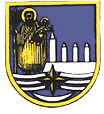 Ishođena  dokumentacija za RZM :- Program razvoja RZM-a (ožujak 2003.)- donesen i usklađen PPU Grada Raba sa građevinskim područjem Pudarica –    Mišnjak (travanj 2004. i svibanj 2007.)- donesen UPU 43 Poslovne zone Mišnjak (rujan 2007.)- Idejno rješenje pristupne ceste za RZM (prosinac 2005.) temeljem kojeg je    dobivena Lokacijska dozvola (svibanj 2007.) - Glavni projekt pristupne ceste za RZM (kolovoz 2007.) temeljem kojeg je    dobivena Potvrda glavnog projekta pristupne ceste (prosinac 2008.)- Idejni projekt gradnje infrastrukture RZM (rujan 2008.) temeljem kojeg je    dobivena Lokacijska dozvola za gradnju infrastrukture (ožujak 2009.)- Idejni projekt uređenja platoa RZM-a (rujan 2008.) temeljem kojeg je dobivena     Lokacijska dozvola za uređenje platoa (ožujak 2009.), te Rješenje o produženju     roka važenja (ožujak 2011.)- Parcelacijski elaborat RZM-a po lokacijskim dozvolama (travanj 2009.)- Rješenje MRRŠVG temeljem kojeg je riješeno vlasništvo zemljišta (travanj 2010.)- Glavni projekt izgradnje infrastrukture RZM-a (lipanj 2009.) temeljem kojeg je    dobivena Potvrda glavnog projekta izgradnje infrastrukture (listopad 2010.)
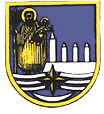 Izvršeni poslovi na terenu : 	- Izgrađena (rekonstruirana) TK mreža RZM-a	- Izgrađena tzv. reducirna vodna stanica za dopremu vode u 	  	   obuhvat zone	- Izgrađena prilazna cesta za RZM u duljini od cca. 250 m sa                  proširenjem na državnoj cesti D 105
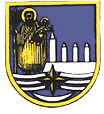 Predstojeći poslovi na realizaciji RZM-aa) Izrada dokumentacije:	- Glavnog projekta ravnanja platoa unutar RZM u svrhu ishođenja Potvrde 	   Glavnog projekta ravnanja platoa	- Studija isplativosti i analiza troškova (FS & CBA Study) b) Poslovi na izgradnji:	- Objava javnog natječaja u svrhu odabira izvođača radova izgradnje                    infrastrukture i ravnanja platoa u RZM  		- Objava javnog natječaja u svrhu odabira Nadzornog organa za izgradnju     	   infrastrukture i ravnanja platoa u RZM
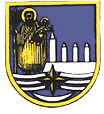 Financijski aspekti izgradnje RZM
Sveukupni očekivani troškovi  
   izgradnje RZM-a cca. 25 mil. kn

 Dosadašnji troškovi izgradnje 
   6.780.000,00 kn

 Dosadašnje sufinanciranje:

     - MGRP       3.000.000,00 kn   44 %
     - MMPI        1.500.000,00 kn   22 %         
     - PGŽ              845.500,00 kn    13 %      
     - Grad Rab   1.434.500,00 kn    21 %
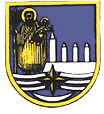 Očekivani preostali troškovi izgradnje RZM-a 
  (s PDV-om) :

	a) Infrastrukturni radovi :	
		- prometnice		5.664.575,29 kn				- odvodnja		4.852.839,75 kn
		- elektroinstalacije	 1.424.191,40 kn
		- vodoopskrba		 1.134.258,40 kn
		- objekti vodovoda	   847.964,66 kn
	 	  Sveukupno 		13.923.829,50 kn

	b) Ravnanje platoa :
		- zemljani radovi               oko 10,5 – 12,5 mil. kn
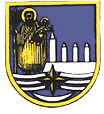 Resursi Grada Raba po konačnoj realizaciji RZM

 pristupna cesta u dužini od cca  
   250 m s odvojkom na državnoj 
   cesti  D 105

 mreža cesta unutar RZM s  
   ugrađenom infrastrukturom

 14 građevnih parcela s    
   priključcima na kompletnu 
   infrastrukturu
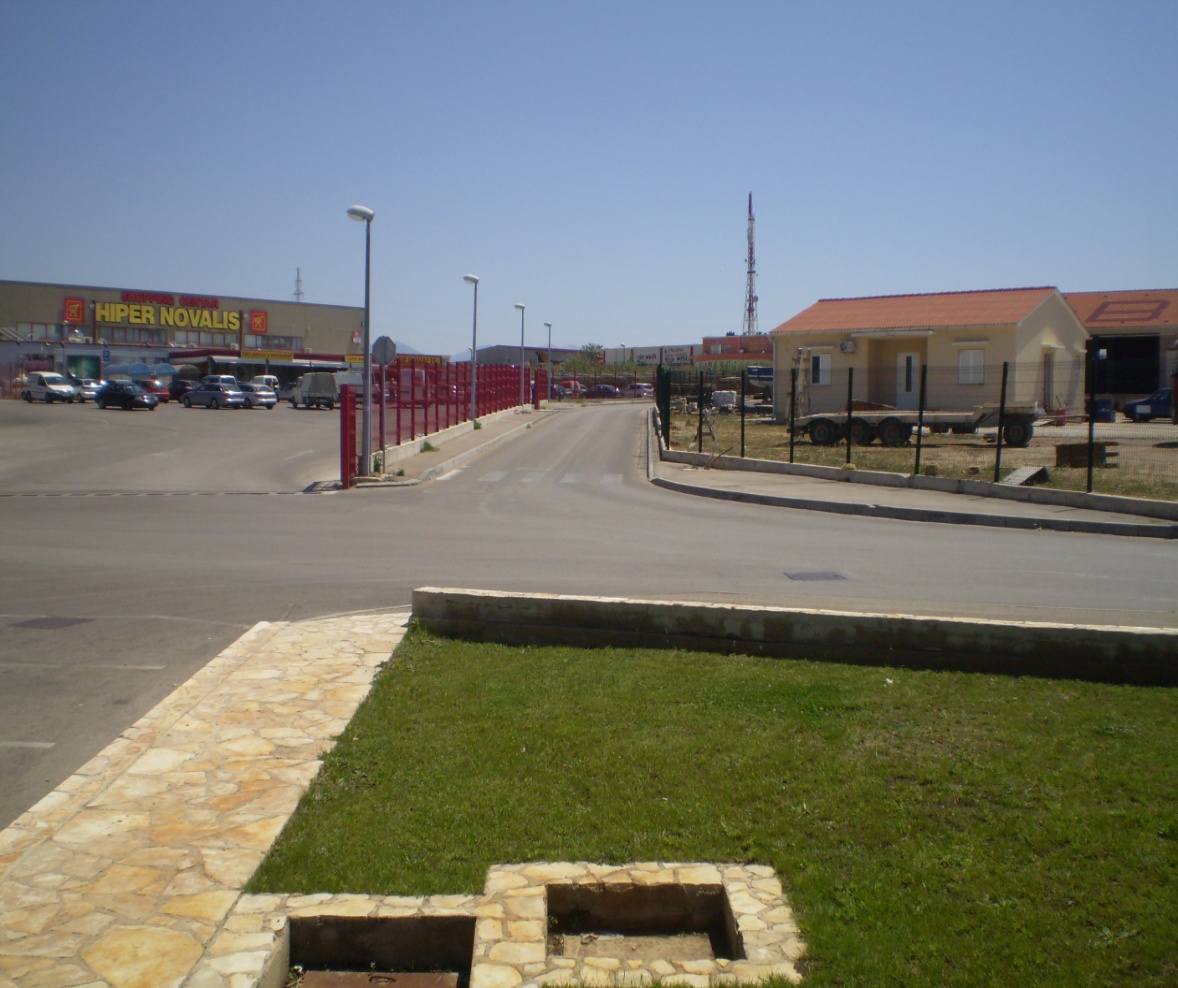 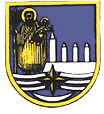 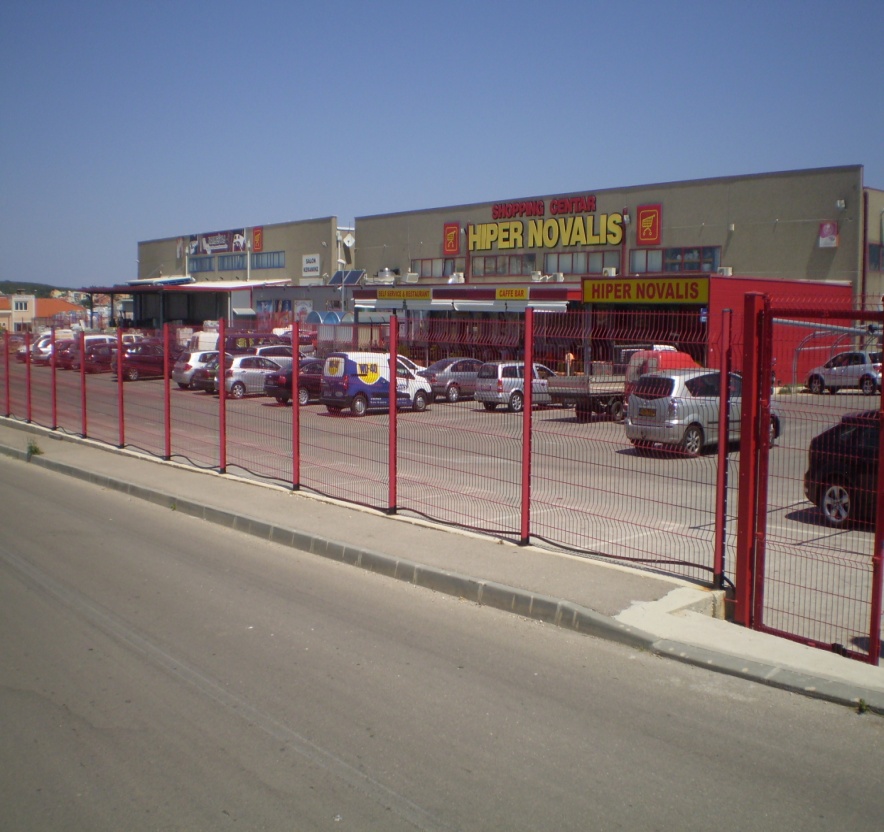 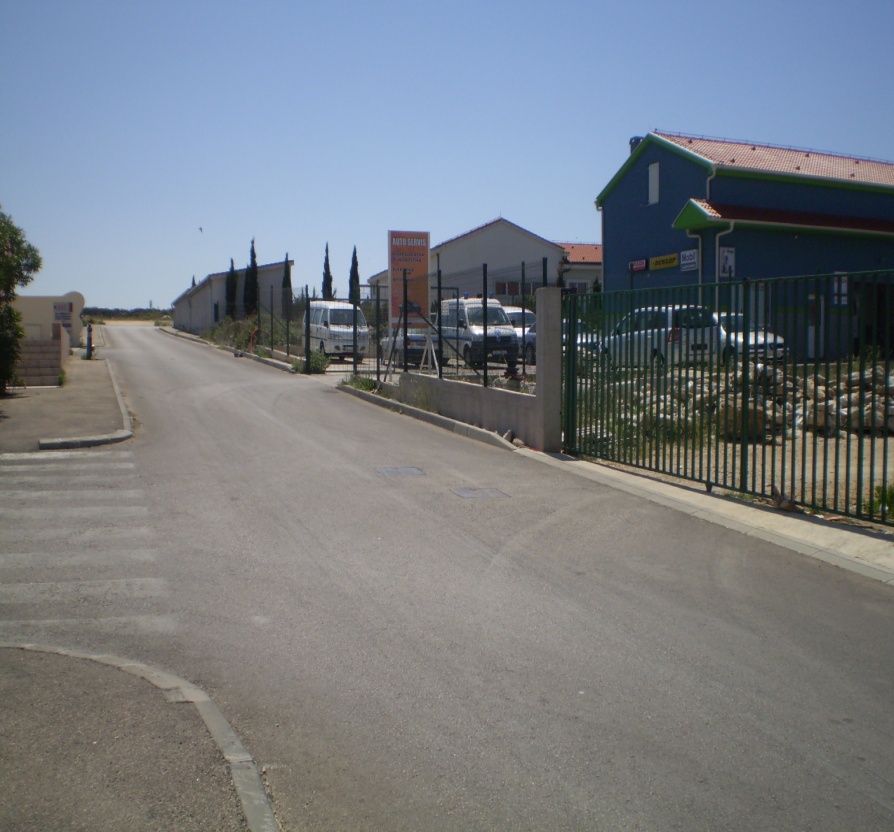 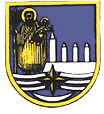 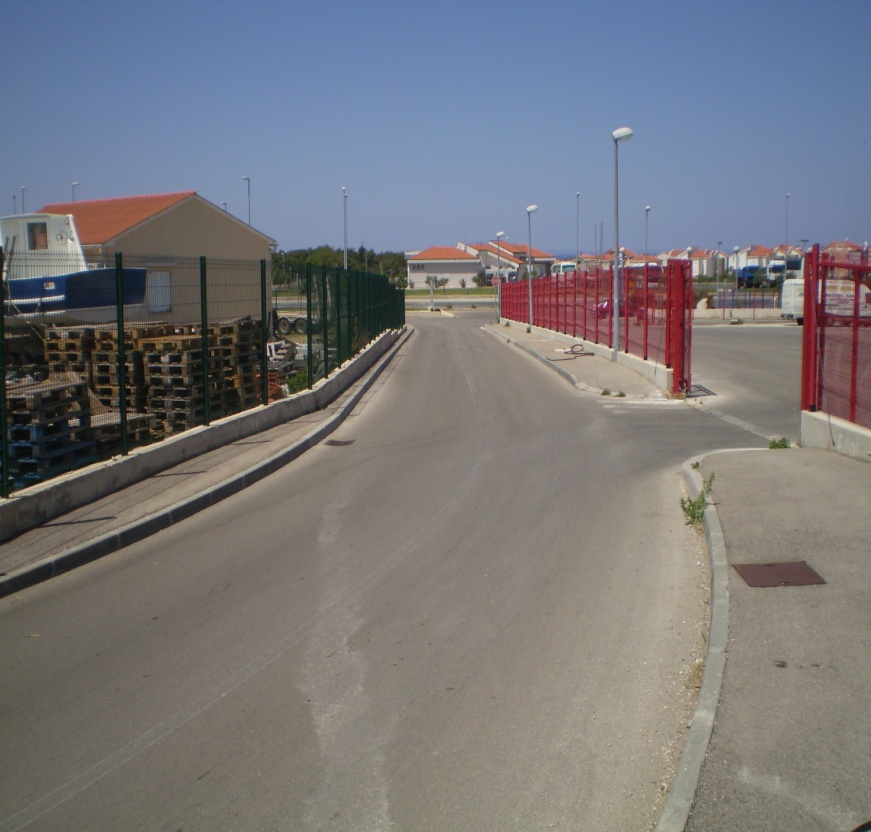 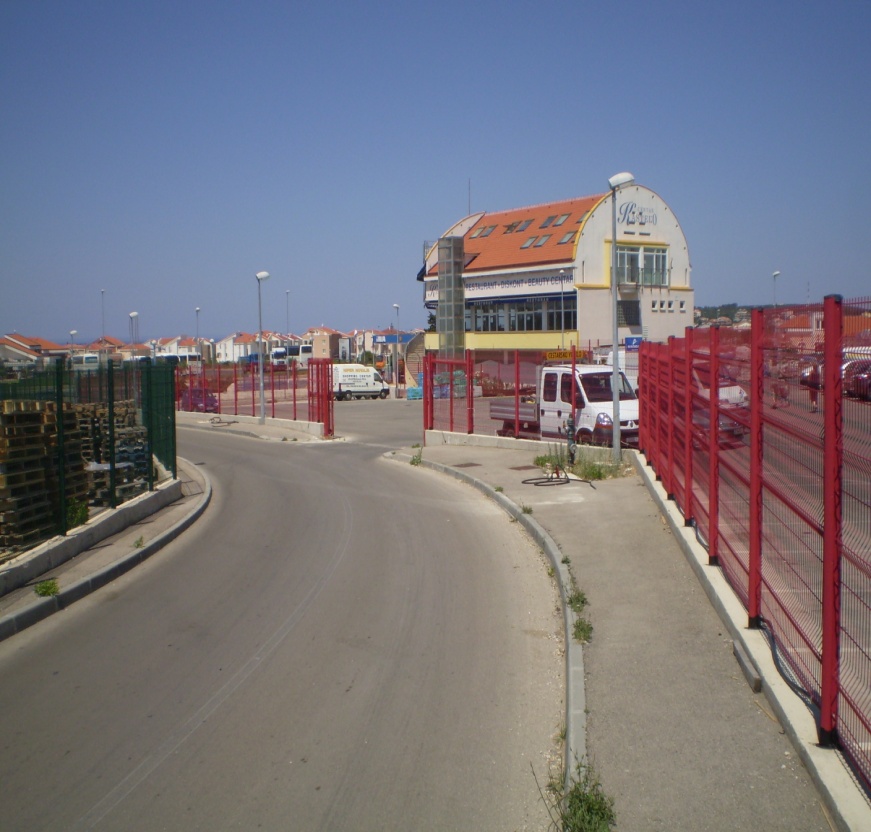 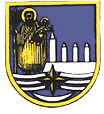 Povoljnosti za ulaganje poduzetnika – investitora u  
    RZM-u

 Načini i povoljnosti za poslovanje definirati će se gradskom Odlukom o  
    povoljnostima za poduzetnička ulaganja u RZM-u

 Prioritet za ulaganje u RZM-u će imati poduzetnici – investitori koji se obrate  
   Gradu Rabu Pismom namjere. 

 Budući investitori moći će ulagati u RZM na način da građevne parcele :

	a) dugoročno unajme (10 – 35 godina) s osnivanjem prava gradnje

	b) kupe pod uvjetima povoljnim za lokalnu zajednicu 	    
	    (zapošljavanje većeg broja radnika, proizvodni planovi investitora,  
 	    razvoj deficitarnih djelatnosti i sl.) uz izdavanje garancije Gradu 
  	    Rabu za realizaciju takve investicije
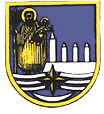 Cijena zemljišta u RZM-u

 Cijena zemljišta za dugoročni najam sa osnivanjem prava gradnje ili  
   eventualnu prodaju formirana je sukladno ukupno očekivanim troškovima 
   izgradnje RZM-a uzimajući u obzir poticanje poduzetništava i razvoj  
   gospodarstva na otoku. 

 Cijena zemljišta odnosno kvadratnog metra (m2) površine platoa je :
          a) za dugoročni najam sa osnivanjem prava gradnje :
	- proizvodno-zanatska namjena (platoi I2-1 do I2-6) 0,55 kn mjesečno   
	- poslovno-uslužna namjena (plato K1-1), poslovno-trgovačka namjena   
                  (platoi K2-1 do K2-6) i mješovita namjena (plato K4-1) 0,75 kn mjesečno 
          b) za prodaju zemljišta :
	- proizvodno-zanatska namjena (platoi I2-1 do I2-6) 350,00 kn
	- poslovno-uslužna namjena (plato K1-1), poslovno-trgovačka namjena   
                  (platoi K2-1 do K2-6) i mješovita namjena (plato K4-1) 400,00 kn
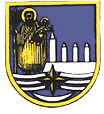 Dodatne povoljnosti poslovanja u RZM-u

 “Gradski porezi” (komunalni doprinos, komunalna naknada, porez na  
   tvrtku ili naziv) - djelomična ili potpuna oslobođenja od plaćanja koja će  
   biti formirana u skladu sa slijedećim gradskim aktima :
	- Odluka o komunalnom doprinosu (S.n. P.g.ž. br. 34/01, 36/04,  
 	    4/05, 6/07 i 9/09)
	- Odluka o komunalnoj naknadi (S.n. P.g.ž. br. 30/01, 6/03, 44/07 i  
 	    9/08)
	- Odluka o porezima Grada Raba (S.n. P.g.ž. br. 11/10)
   
 Komunalni doprinos – jednokratno plaćanje na izgradnju poslovnih 
   objekata (proizvodne hale, radionice, skladišta i sl.) uz mogućnost da se     
   poduzetniku – investitoru smanji komunalni doprinos na način : 
          a) investitoru sa sjedištem na području Grada Raba od 35 do 80 %
          b) investitoru sa sjedištem izvan područja Grada Raba od 25 do 70 % 

 Oslobođenje plaćanja komunalnog doprinosa vršiti će se po principu veći  
  poslovni objekt – veće oslobođenje od plaćanja
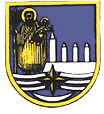 Komunalna naknada i porez na tvrtku ili naziv - stalna davanja koja se plaćaju periodično (mjesečno ili godišnje), a podutetnici mogu biti oslobođeni na način : 
	a) Investitori sa sjedištem na području Grada Raba do 8 godina sa  
	     100 % oslobođenja u prve 5 godine i 50 % oslobođenja u  
  	     naredne 3 godine
	b) Investitori sa sjedištem izvan područja Grada Raba do 4 godine  
 	     sa 100 % oslobođenja u prve 3 godine i 50 % oslobođenja u  
 	     narednoj 1 godini

Oslobođenja od plaćanja će se vršiti postepeno po sistemu veća oslobađanja u početnim godinama poslovanja

Investitori sa sjedištem na području Grada Raba puni iznos plaćaju tek u  
9. godini, a investitori sa sjedištem izvan područja Grada Raba puni iznos  
plaćaju u 5. godini poslovanja u RZM-u
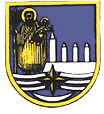 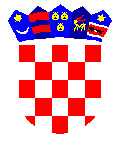 REPUBLIKA	  HRVATSKA
Primorsko – goranska županija
G R A D    R A B

Jedinstveni upravni odjel
Odsjek za gospodarstvo
www.rab.hr

Hvala na pažnji!